Palajština
klasifikace
geografické vymezení
chronologické vymezení
dochované texty
písmo
Palajština - fonologie & morfologie
vokalický inventář


konsonantickýinventář
nominální flexe





verbální flexe
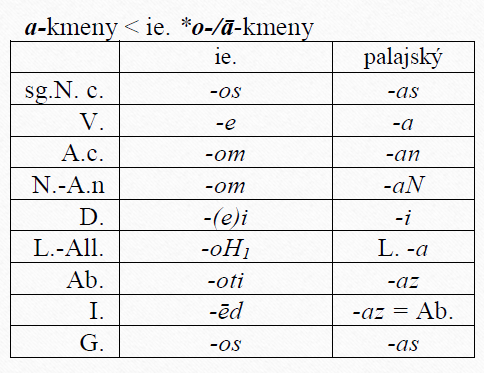 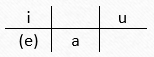 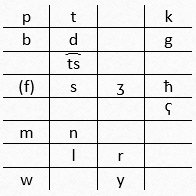 Chetitština
geografické vymezení
chronologické vymezení
stádia chetitštiny
dochované texty
písmo
logogramy, sylabogramy
transliterace, transkripce
Fonologie
vokalický inventář
konsonantický inventář
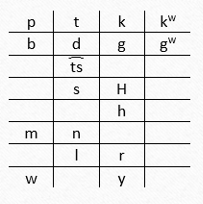 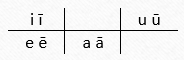 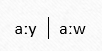 Nominální flexe
gramatické kategorie
rod
číslo
pád
kmenové třídy
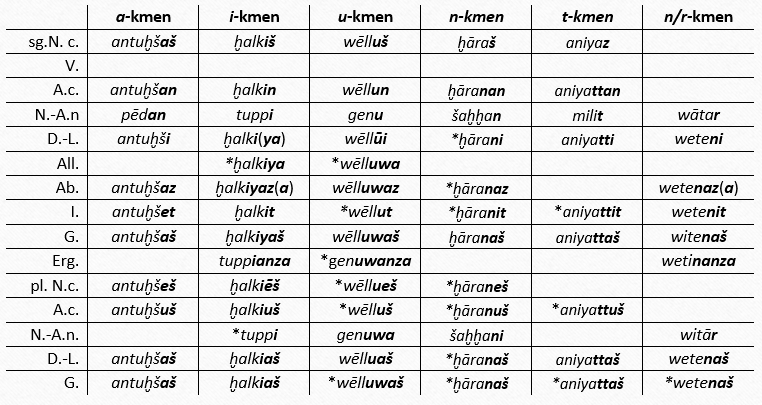 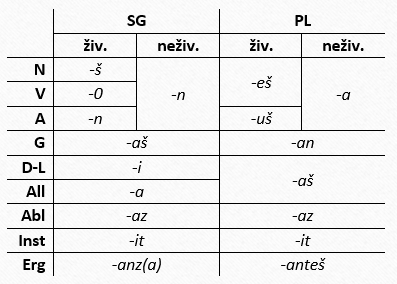 Pronomina
samostatná × enklitická OZ
tři osoby, dvě čísla
odlišnosti od nominální deklinace


determinativa
kāš / kī „toto“, apāš / apāt „tamto“
Verbální flexe
gramatické kategorie
osoba
číslo
rod
čas
vid
modus
dvě konjugace
kmenové třídy
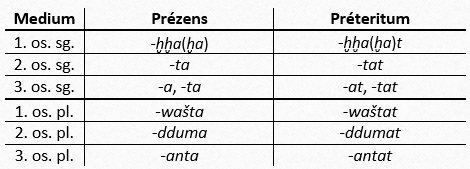 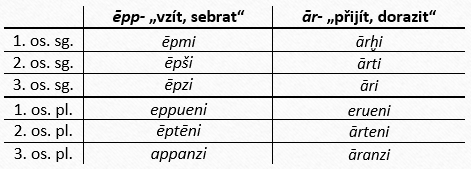